Ostens fedtprocent
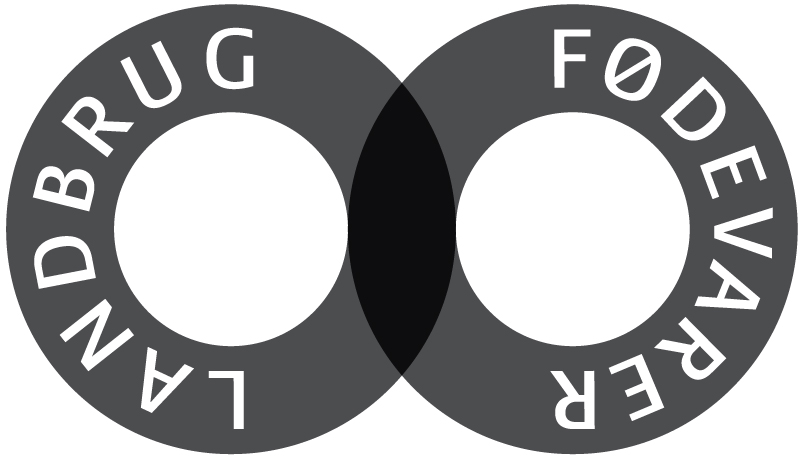 Næringsindhold i ost
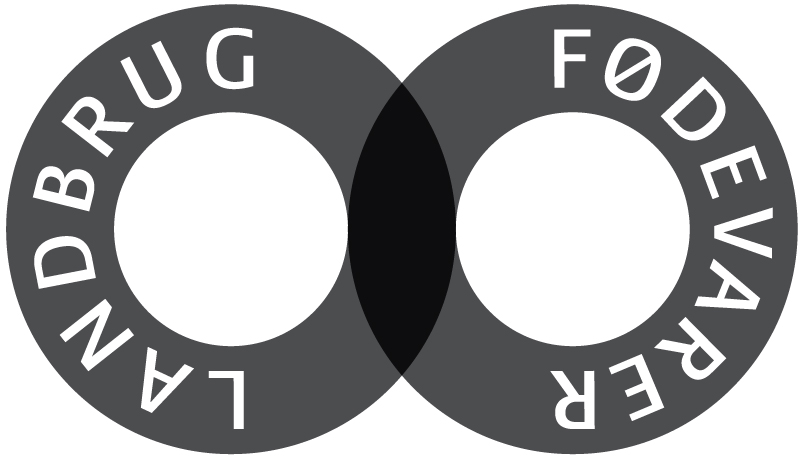 Næringsindhold i fløde- og friskost
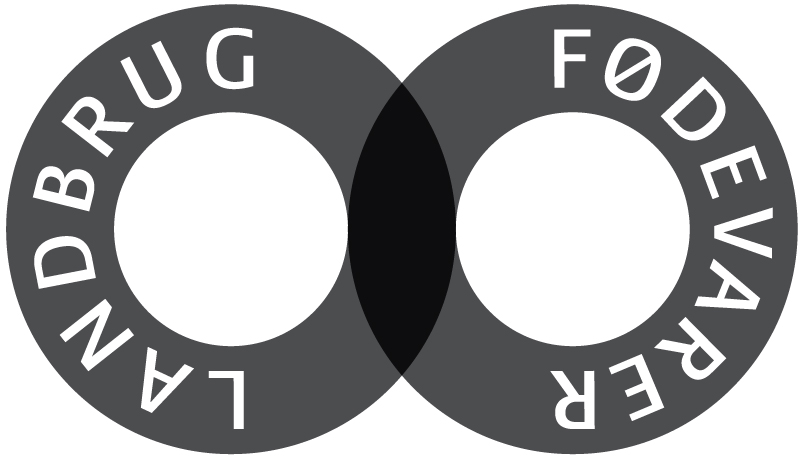 Næringsindhold i Danbo ost
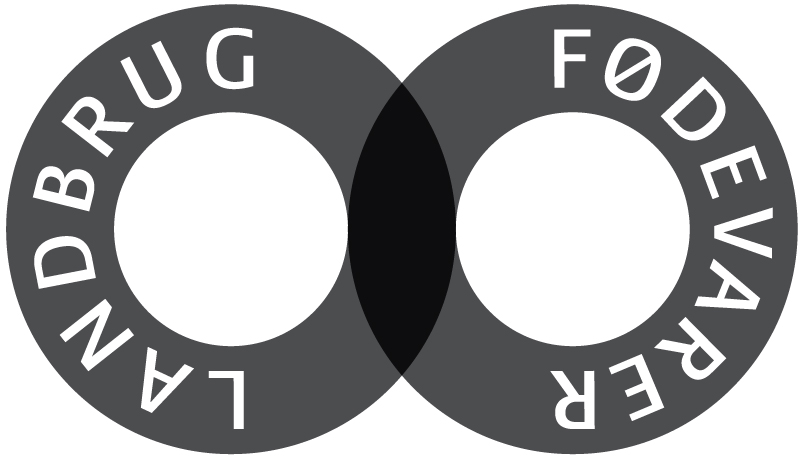